Lĩnh Vực Khám phá khoa họcĐề Tài       : Một Số Loại QuảĐộ Tuổi     : 5-6 tuổiThời Gian : 35-40 phút
Người dạy: Nguyễn Phùng Nhã Quyên
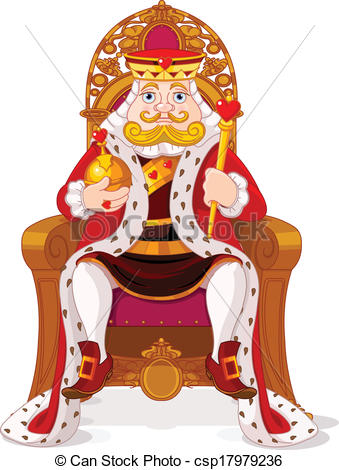 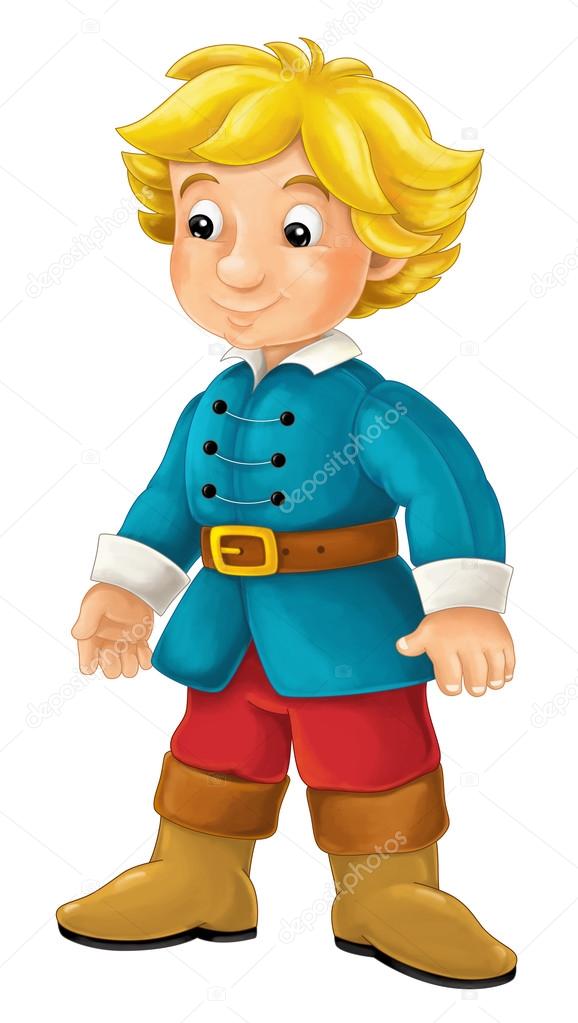 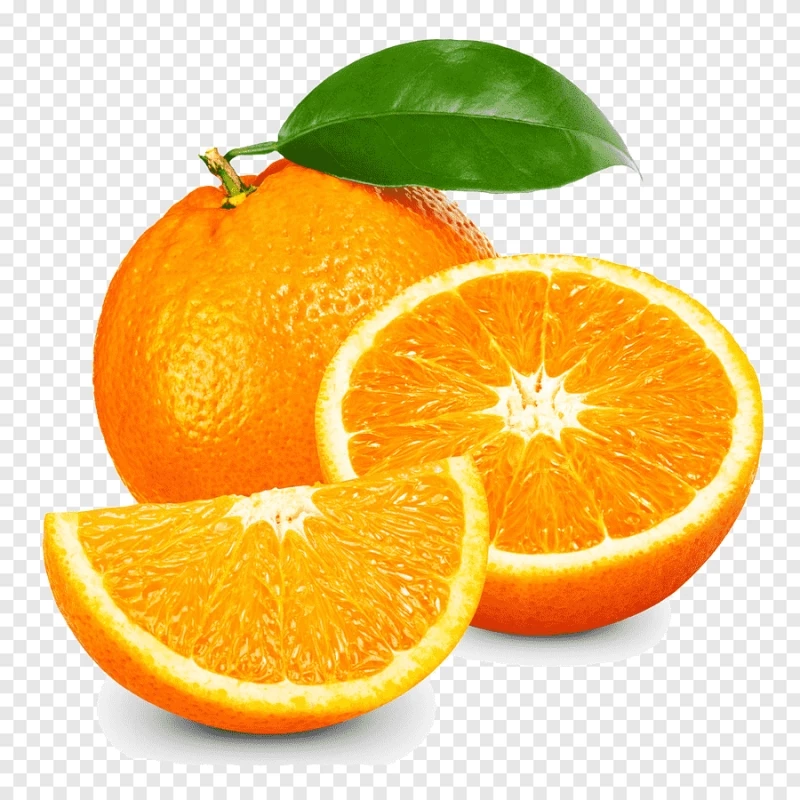 QUẢ CAM
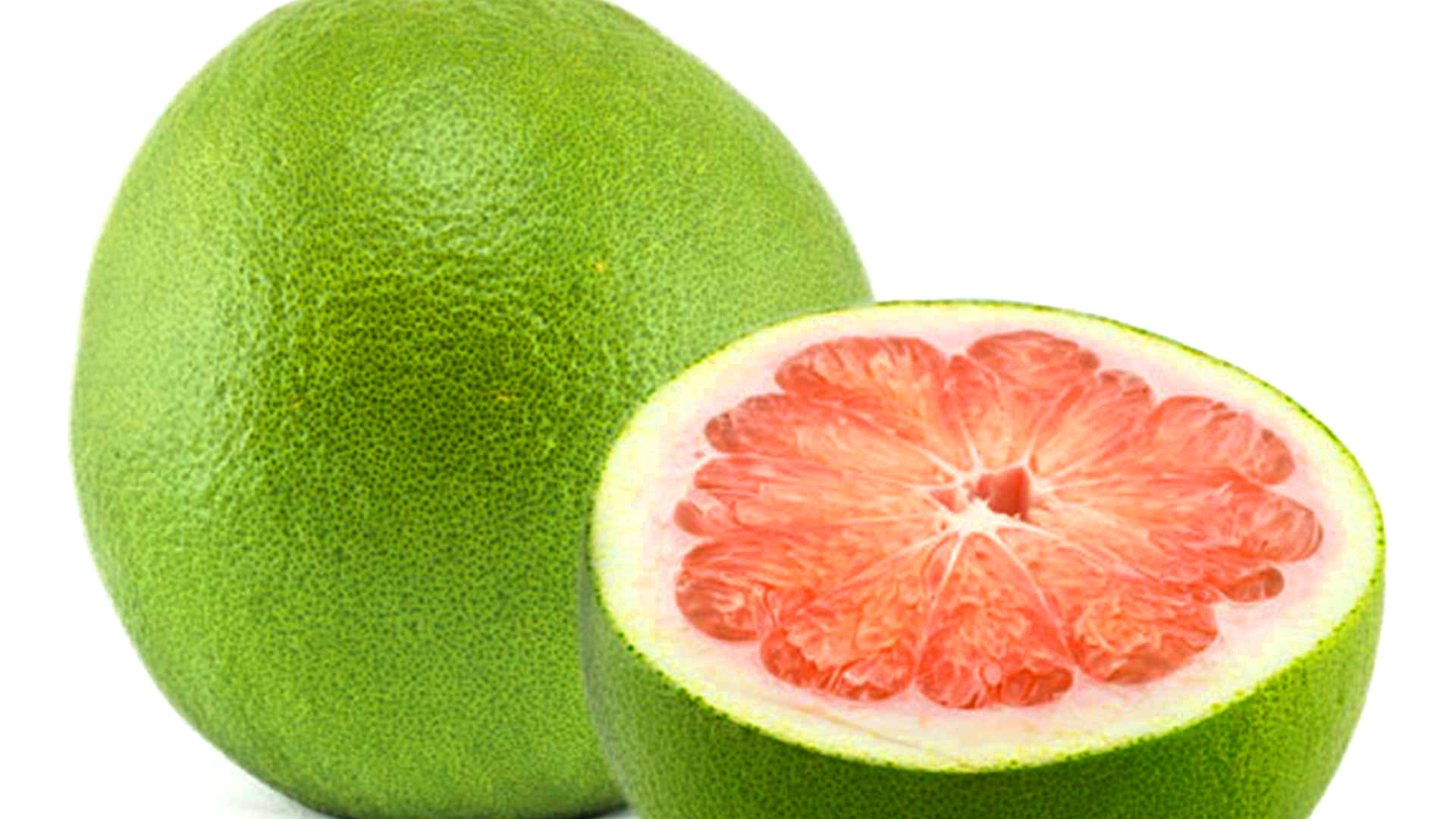 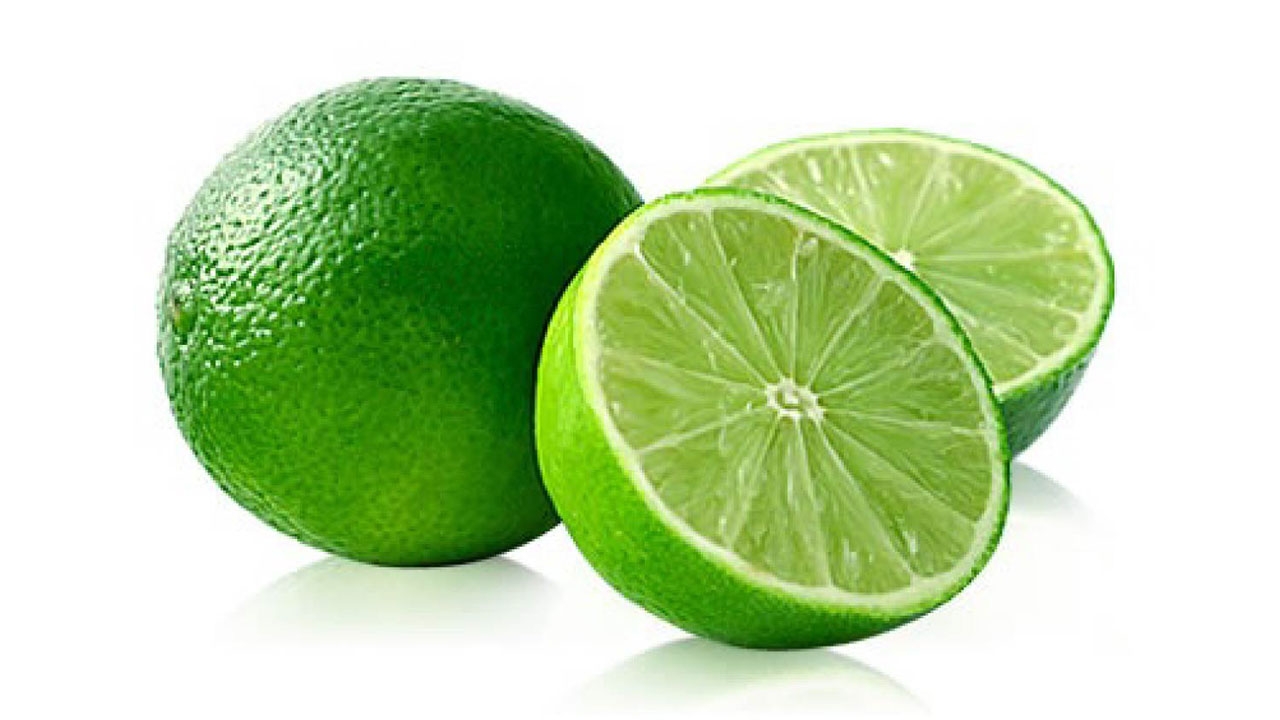 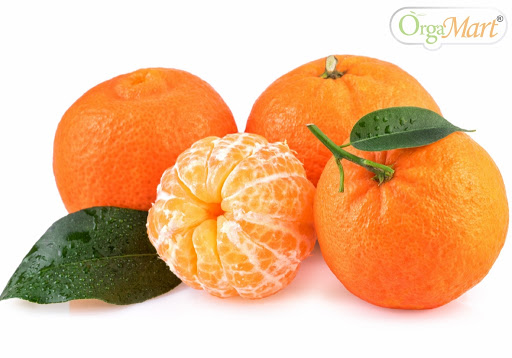 QUẢ QUÝT
QUẢ BƯỞI
QUẢ CHANH
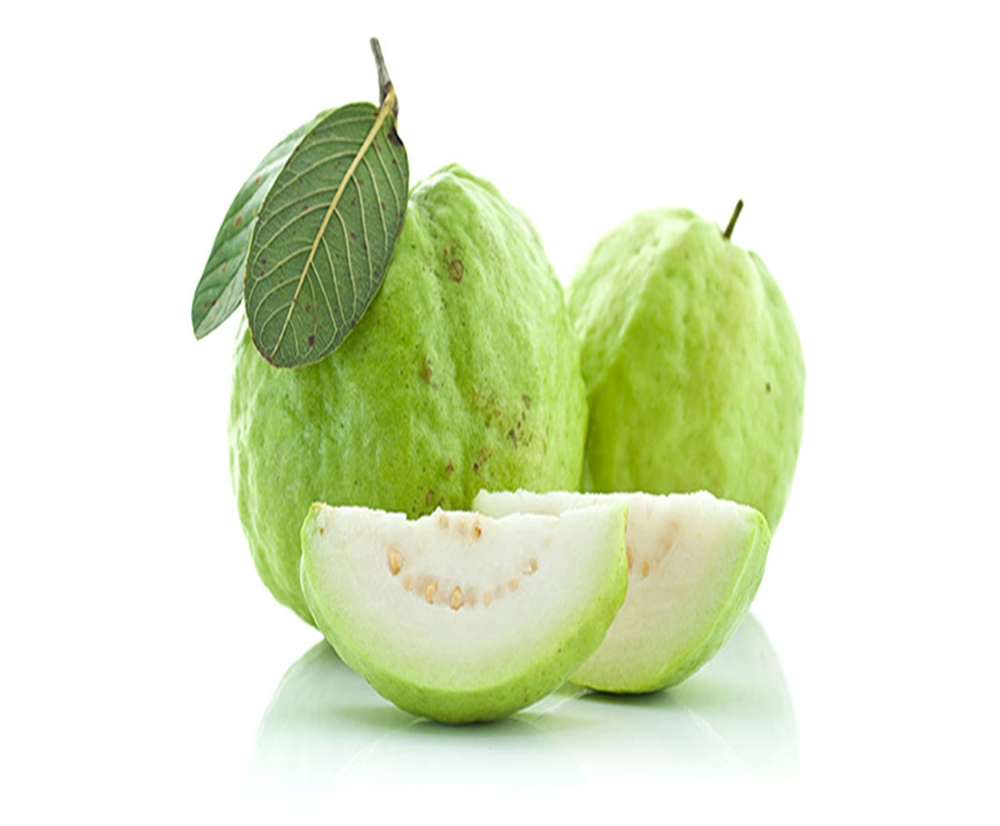 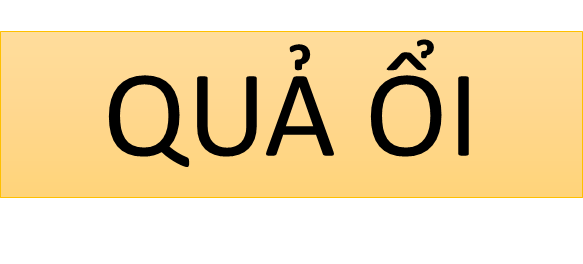 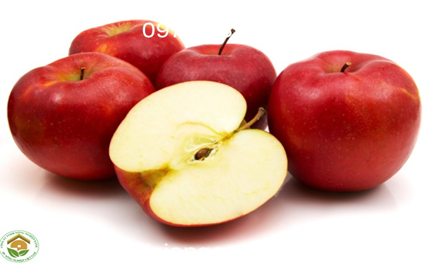 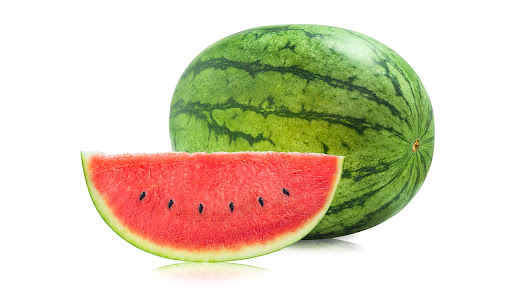 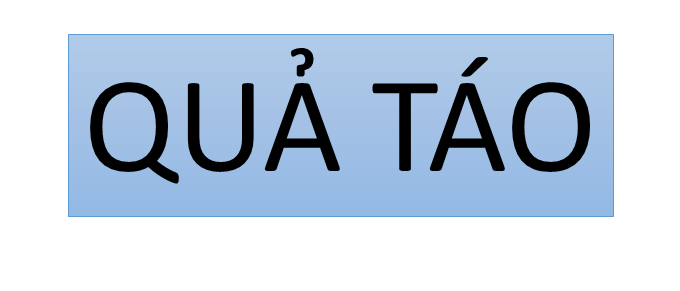 QUẢ DƯA HẤU
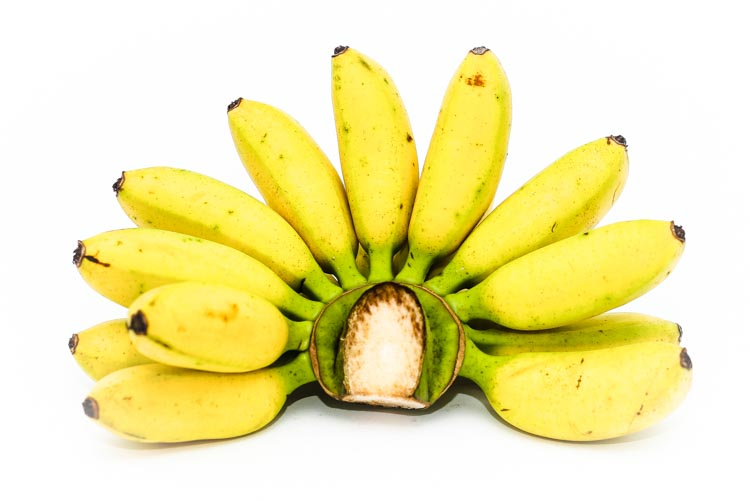 QUẢ CHUỐI
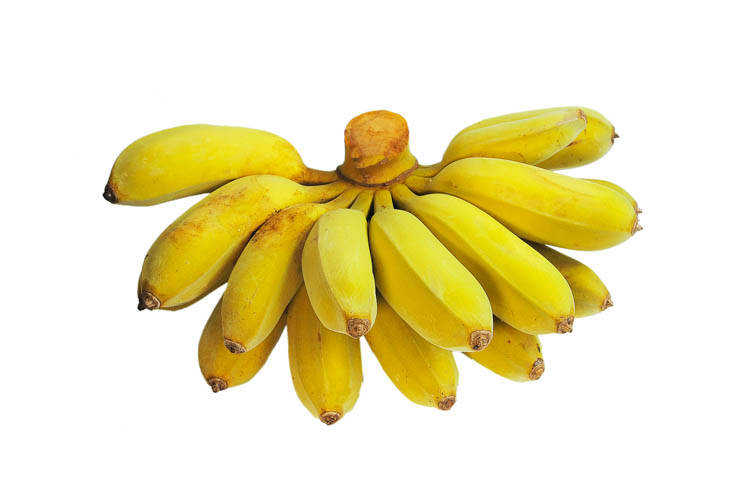 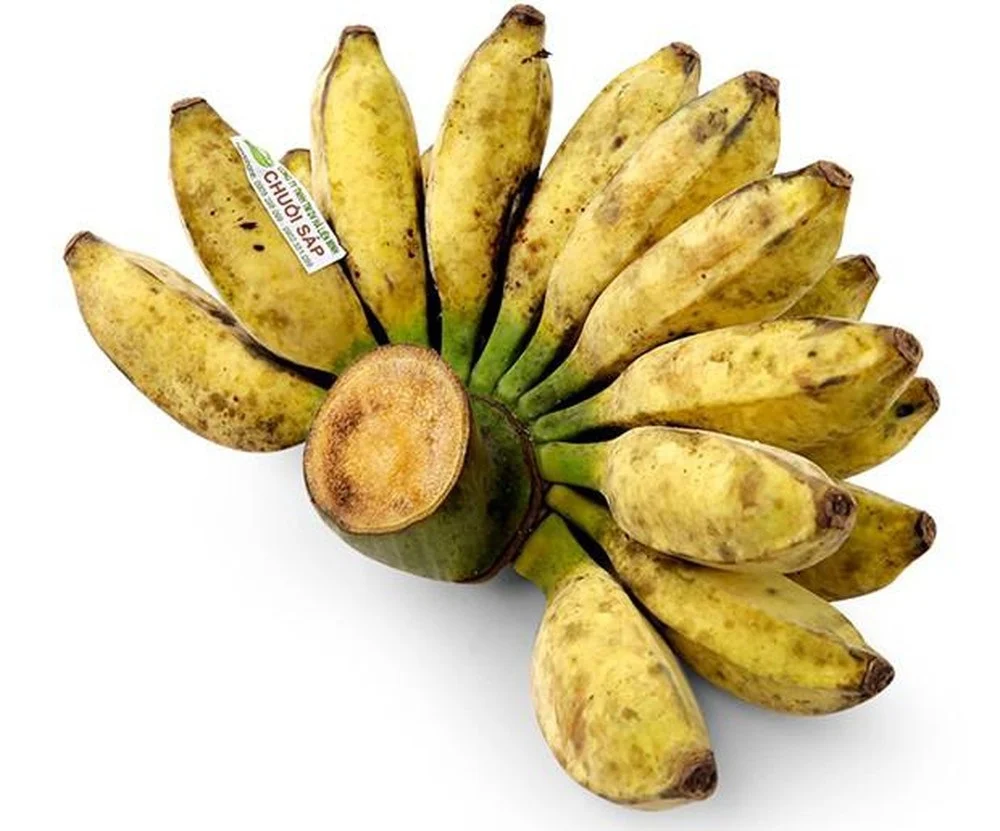 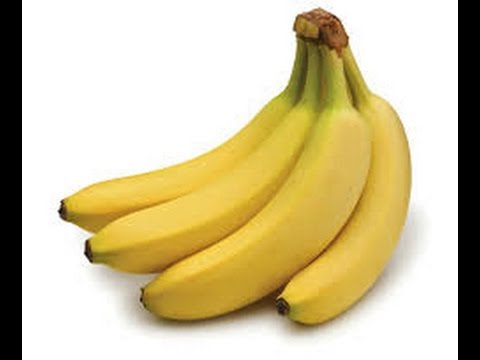 CHUỐI CAU
CHUỐI SÁP
CHUỐI SỨ
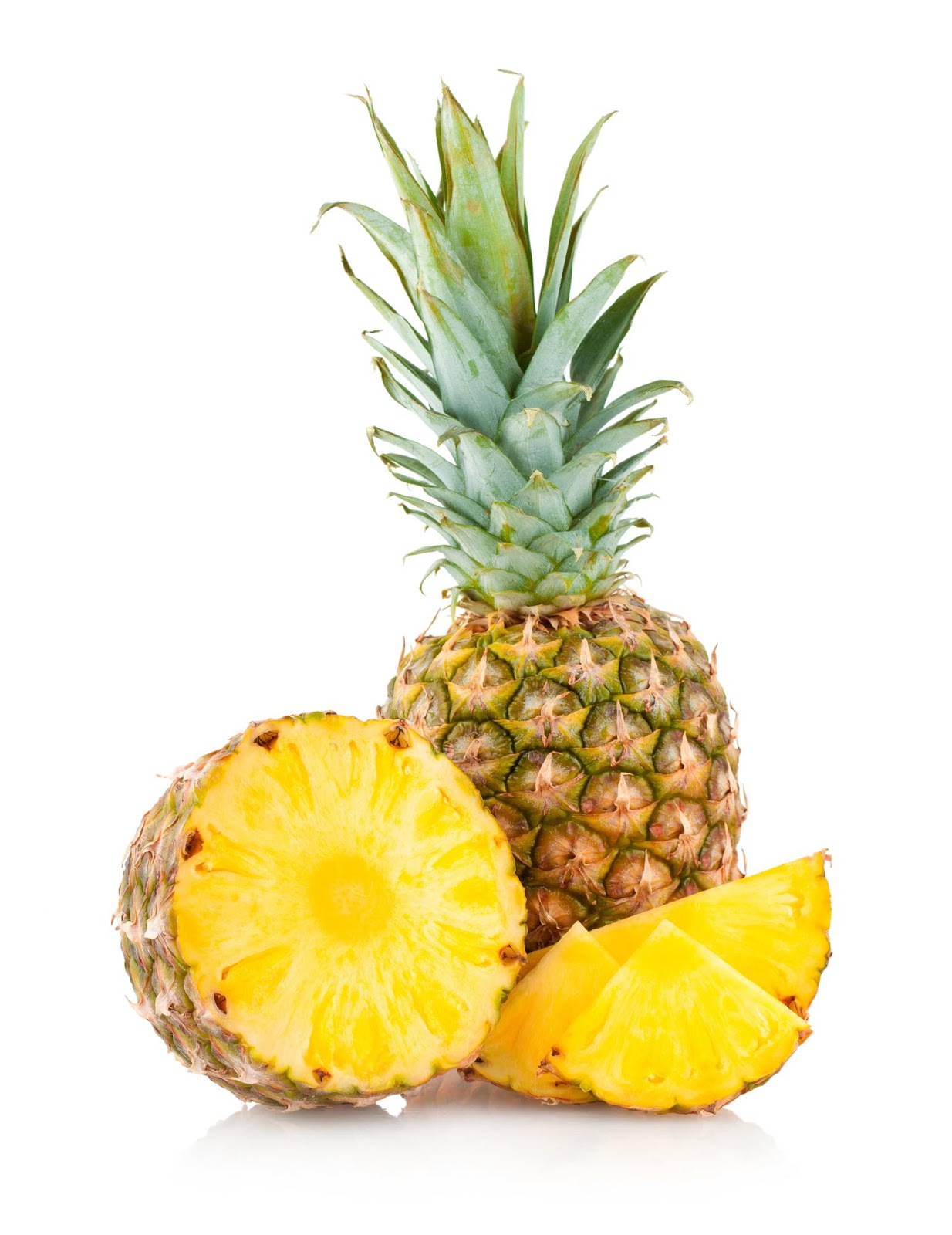 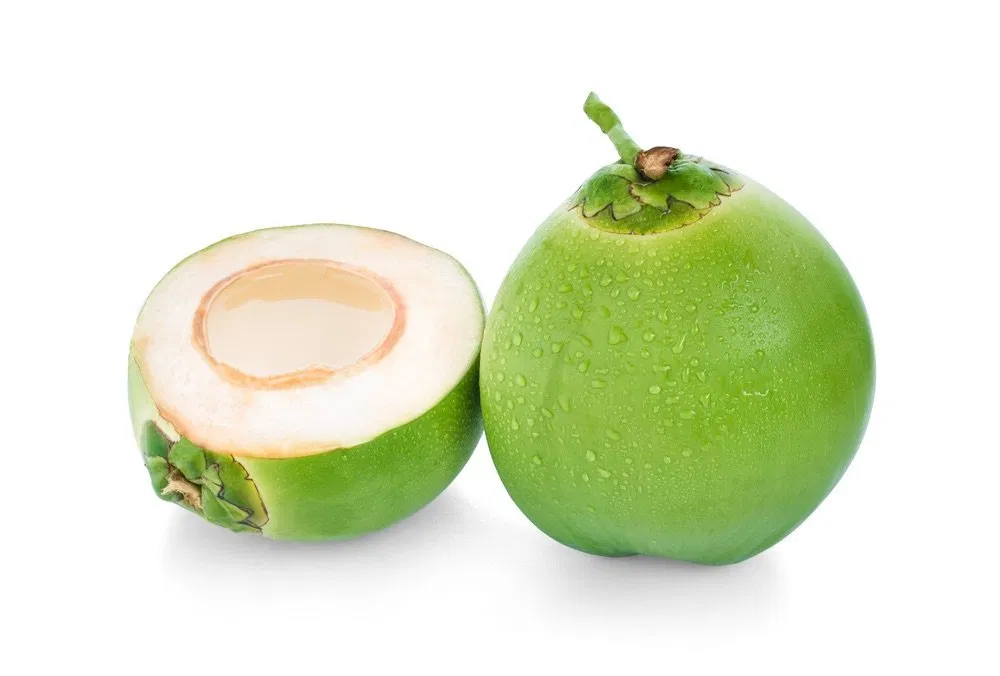 QUẢ THƠM
QUẢ DỪA
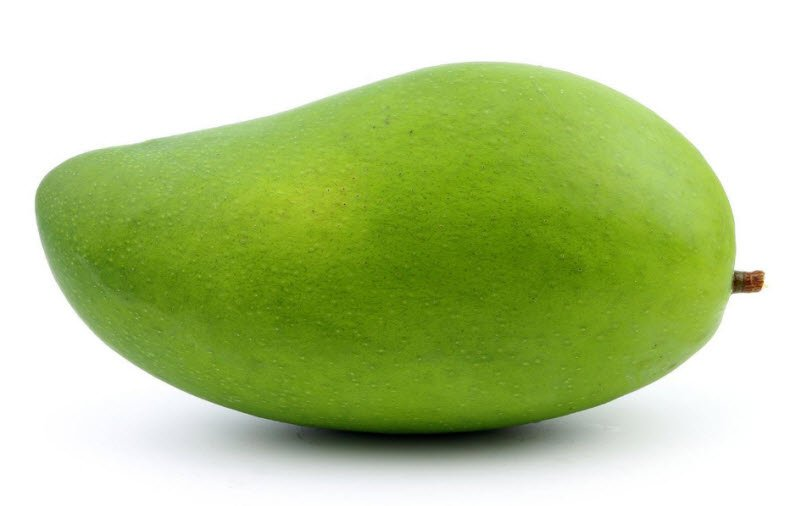 QUẢ XOÀI
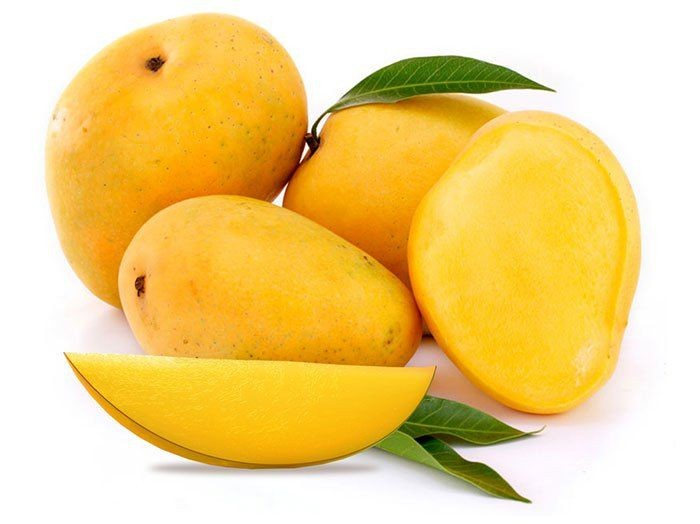 QUẢ XOÀI MÀU VÀNG
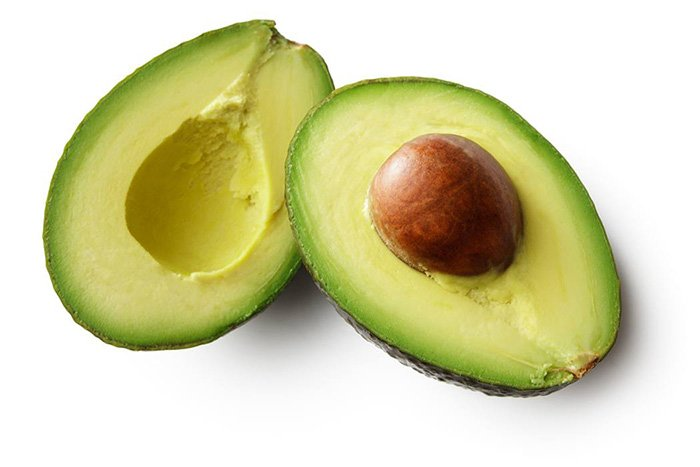 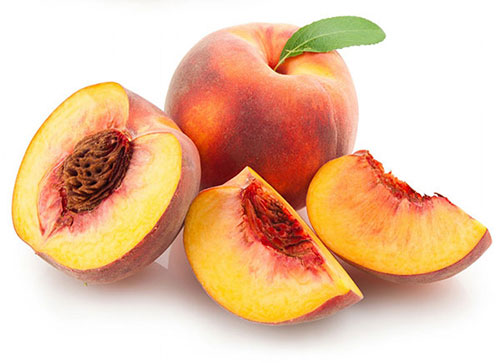 QUẢ BƠ
QUẢ ĐÀO
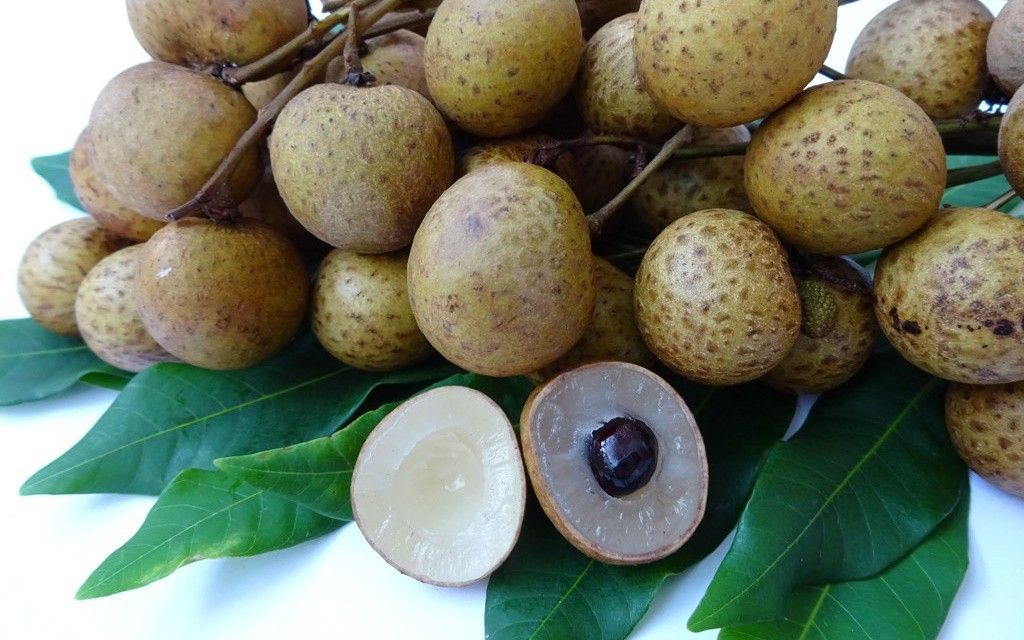 QUẢ NHÃN
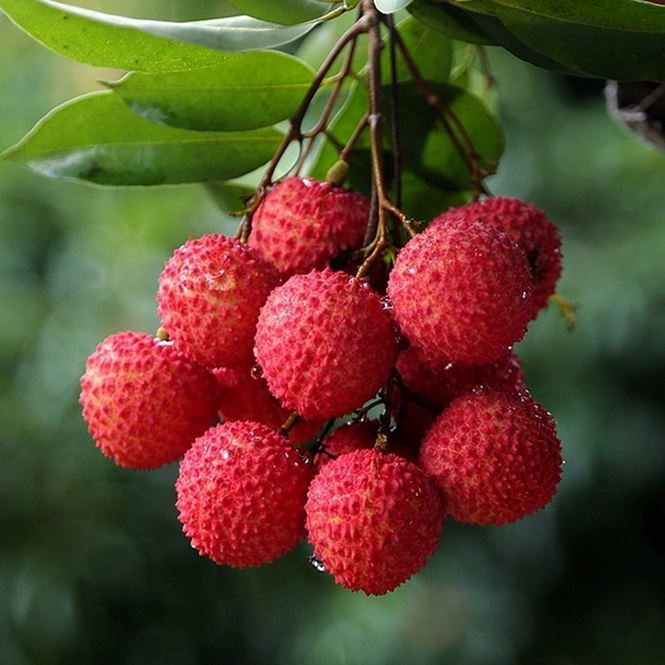 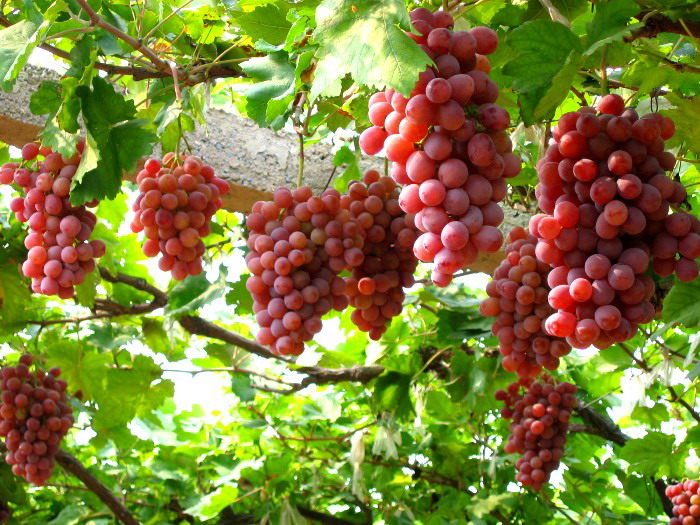 QUẢ VẢI
QUẢ NHO
SO SÁNH
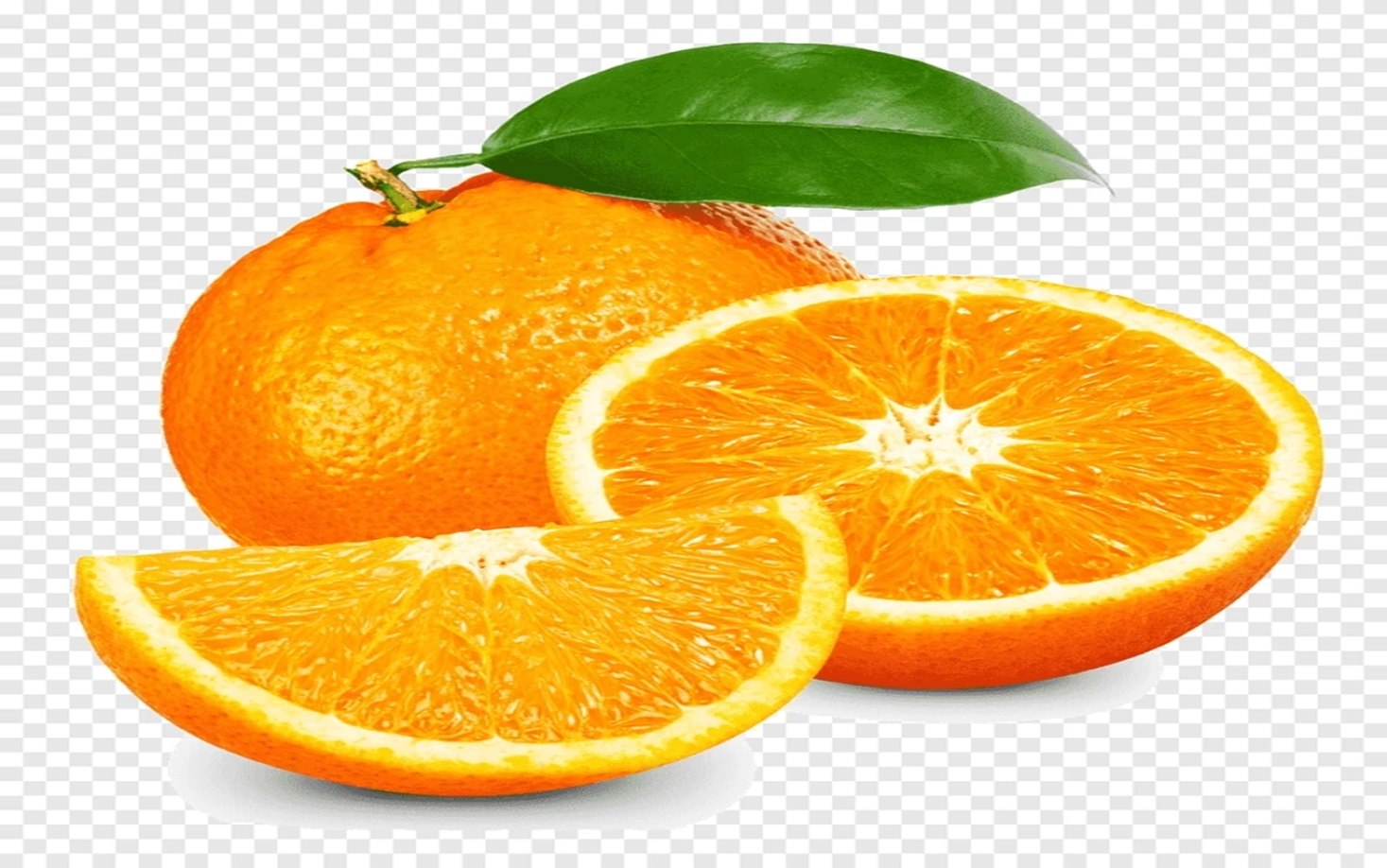 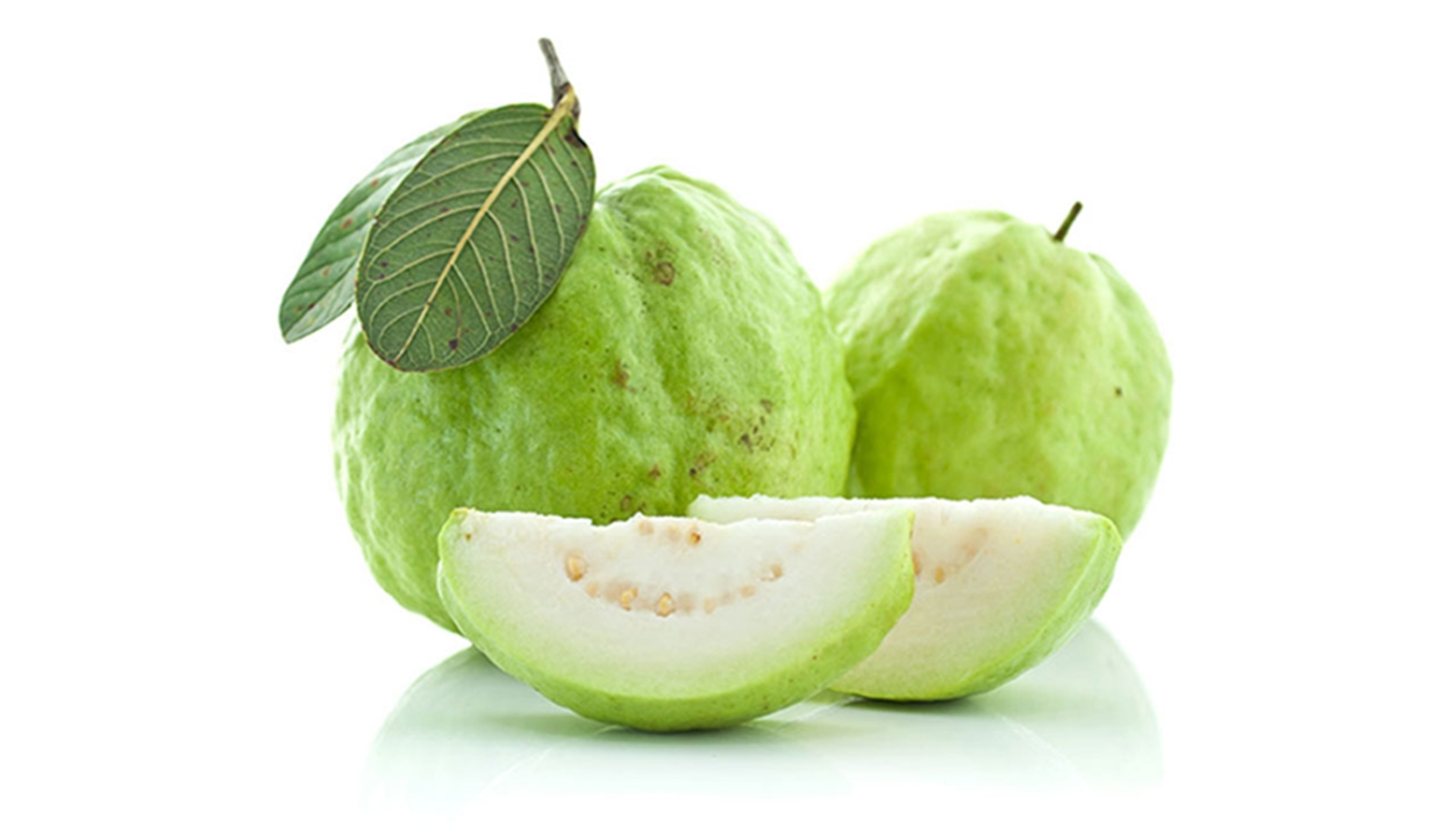 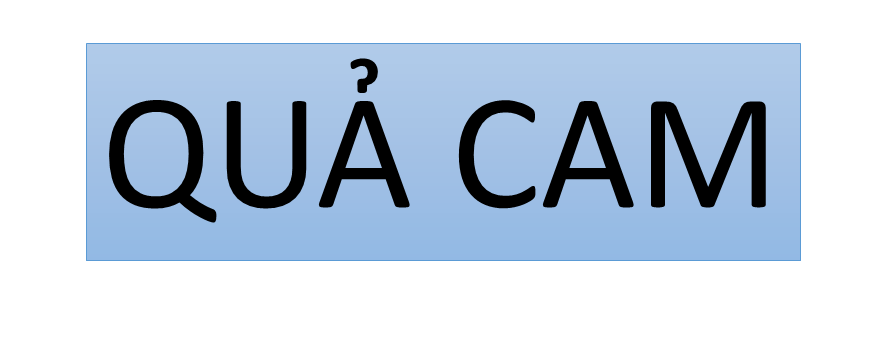 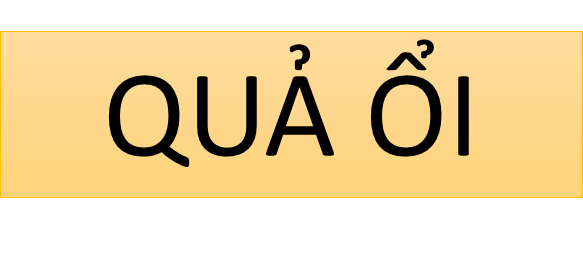 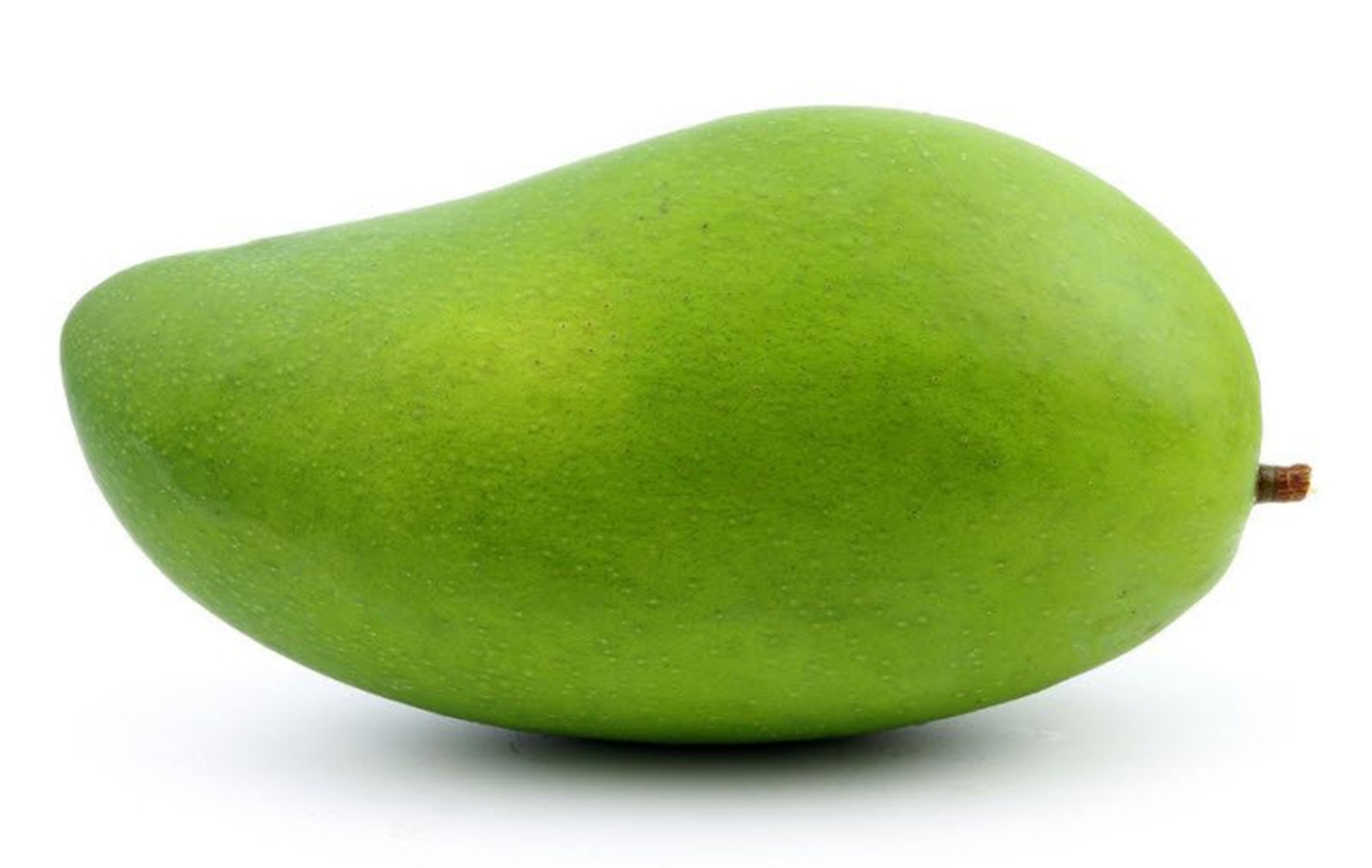 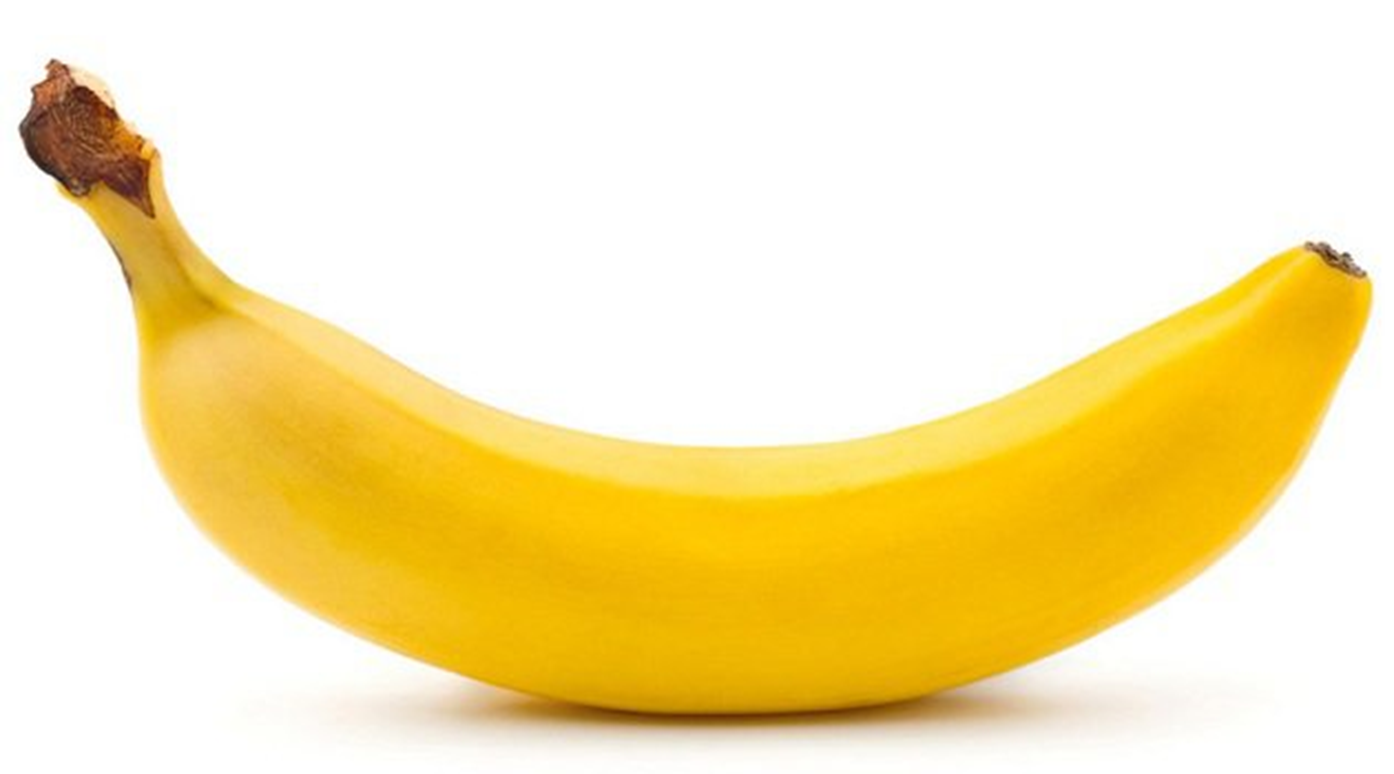 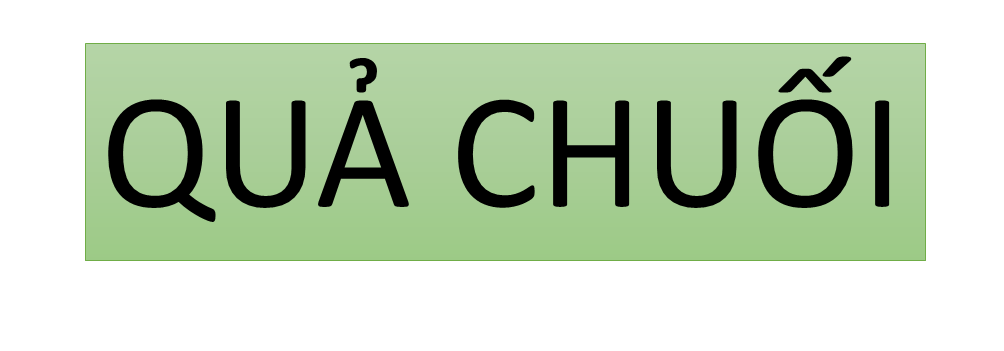 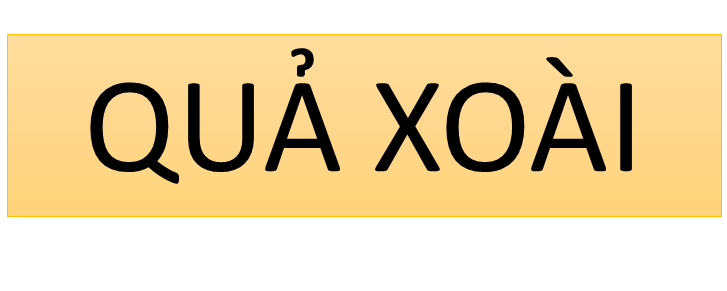 MỞ RỘNG
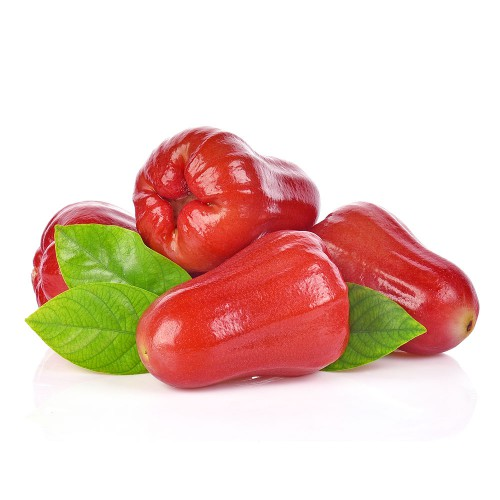 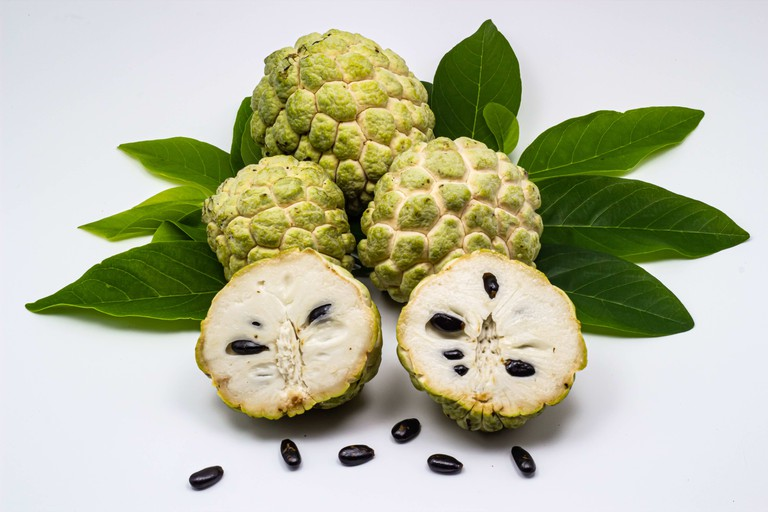 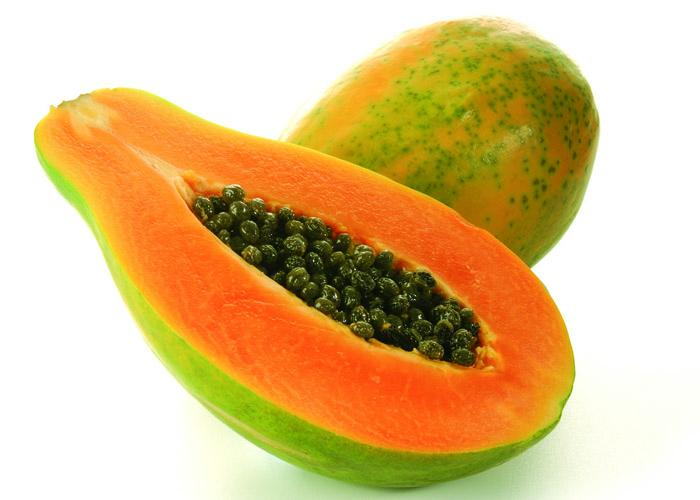 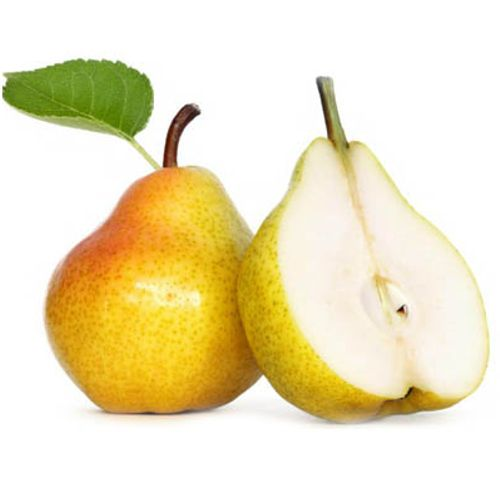 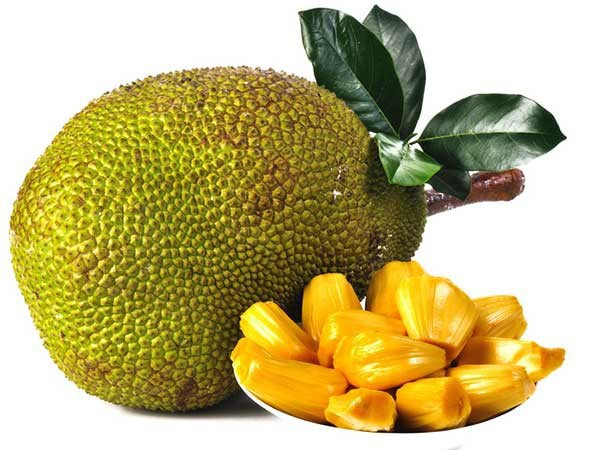 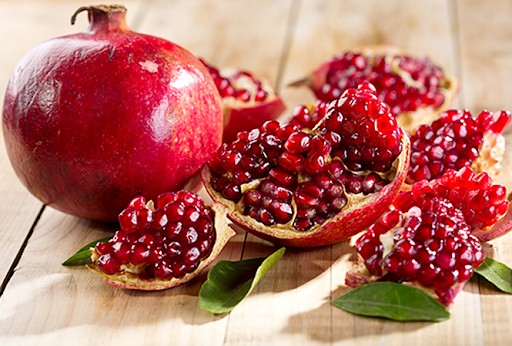 LUYỆN TẬP
 CÁ NHÂN
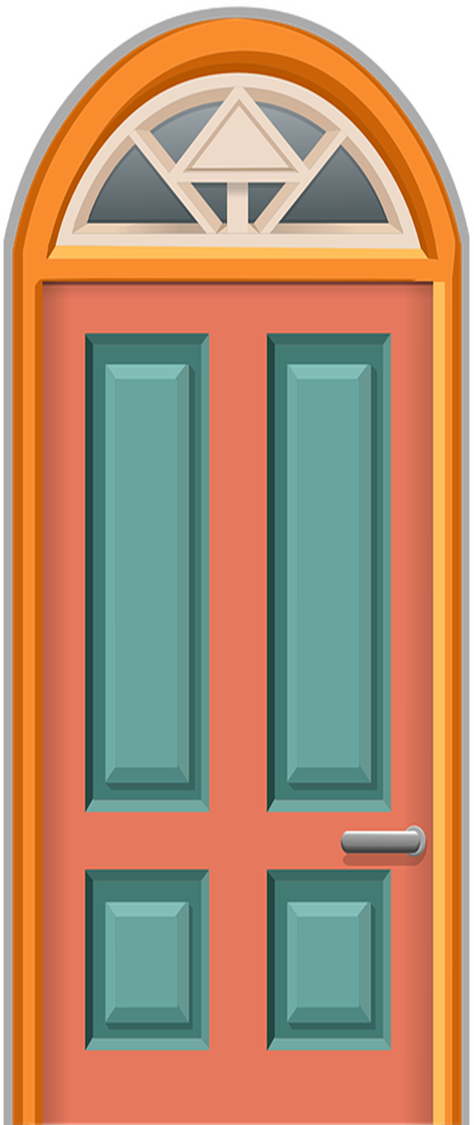 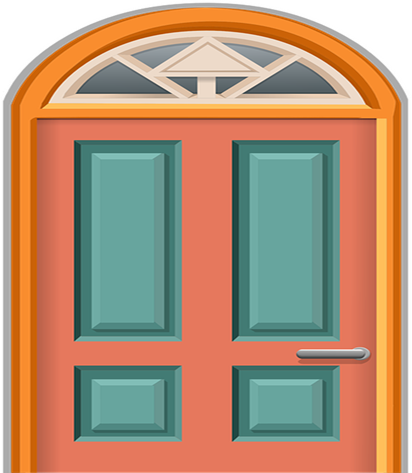 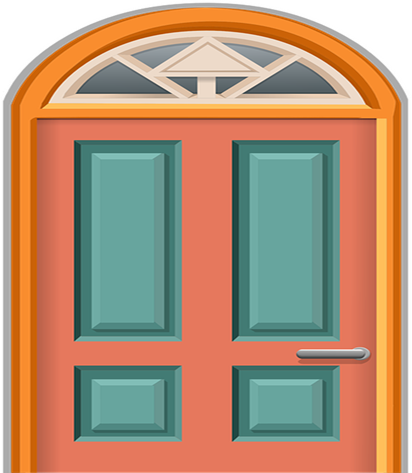 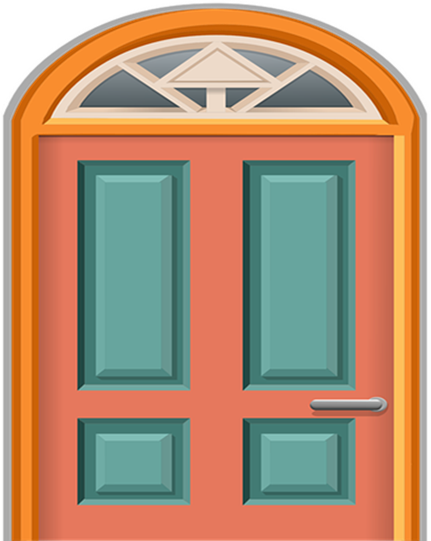 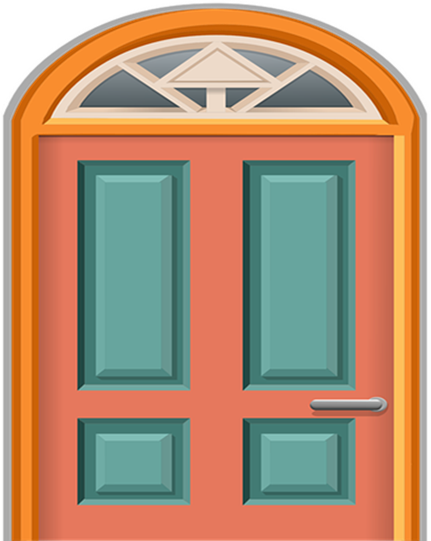 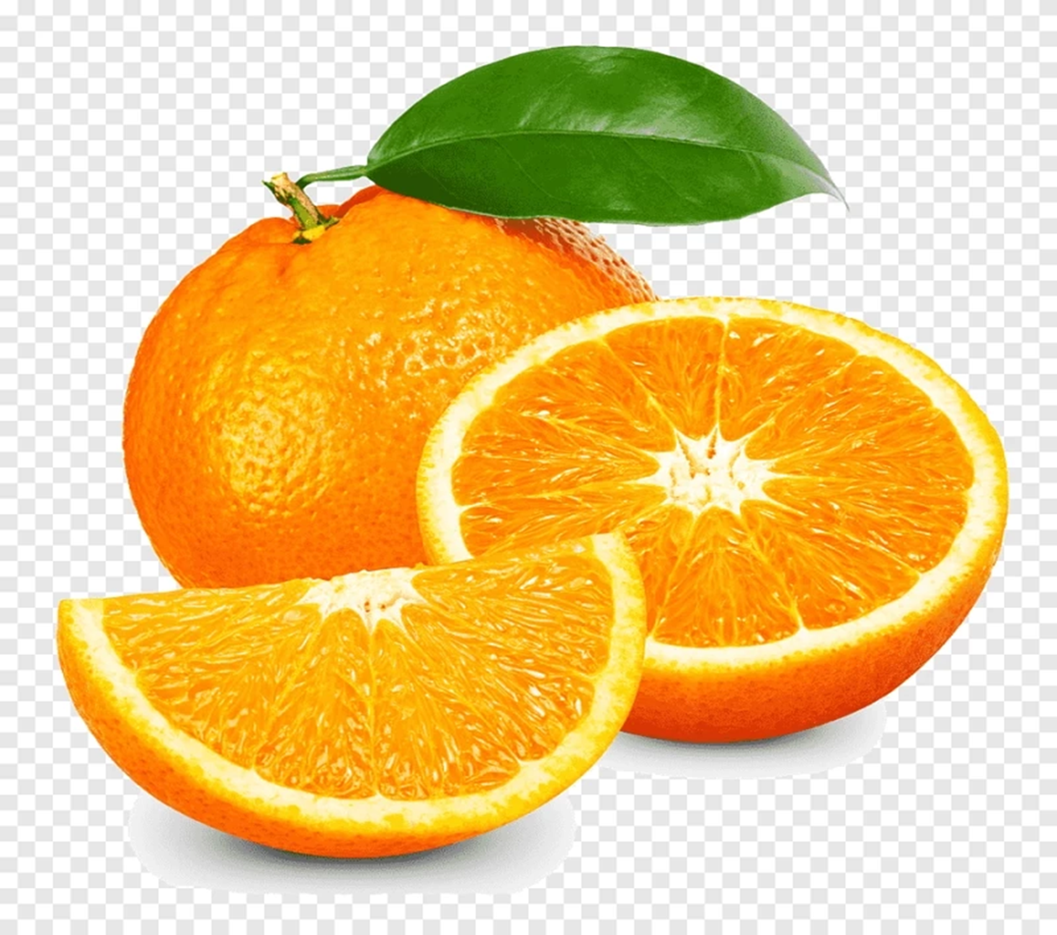 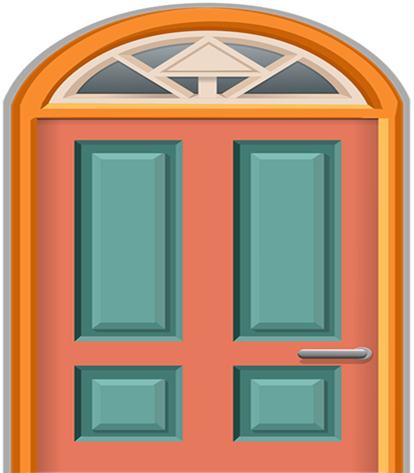 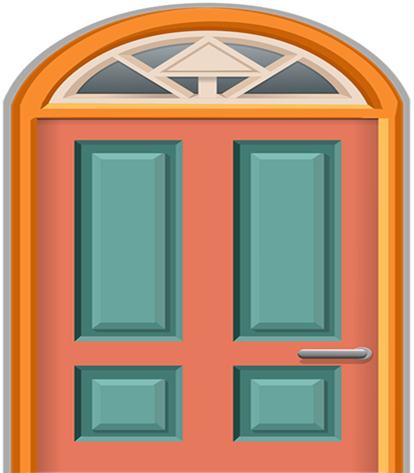 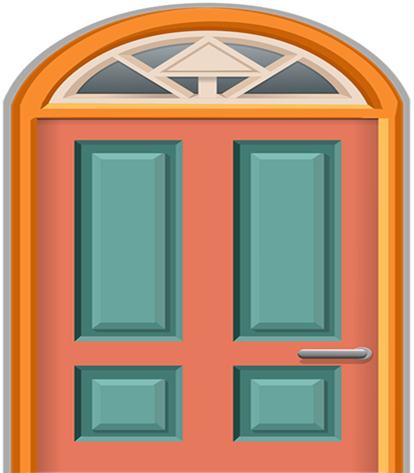 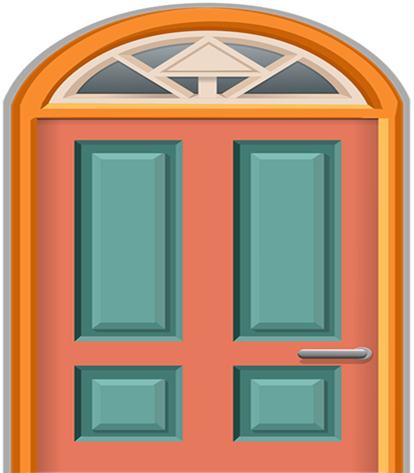 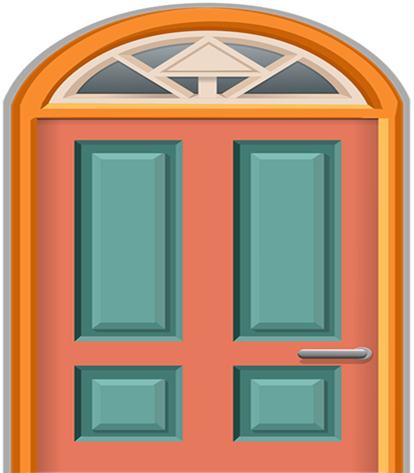 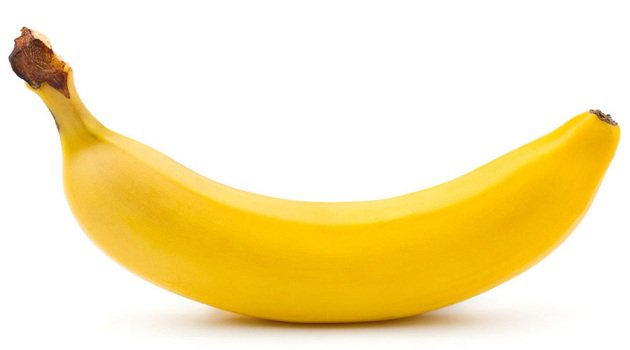 LUYỆN TẬP 
CẢ LỚP
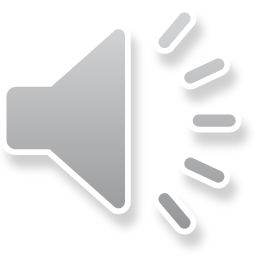 TRÒ CHƠI
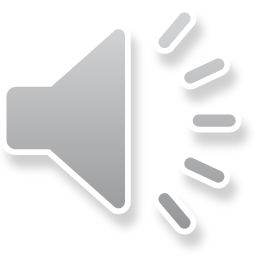 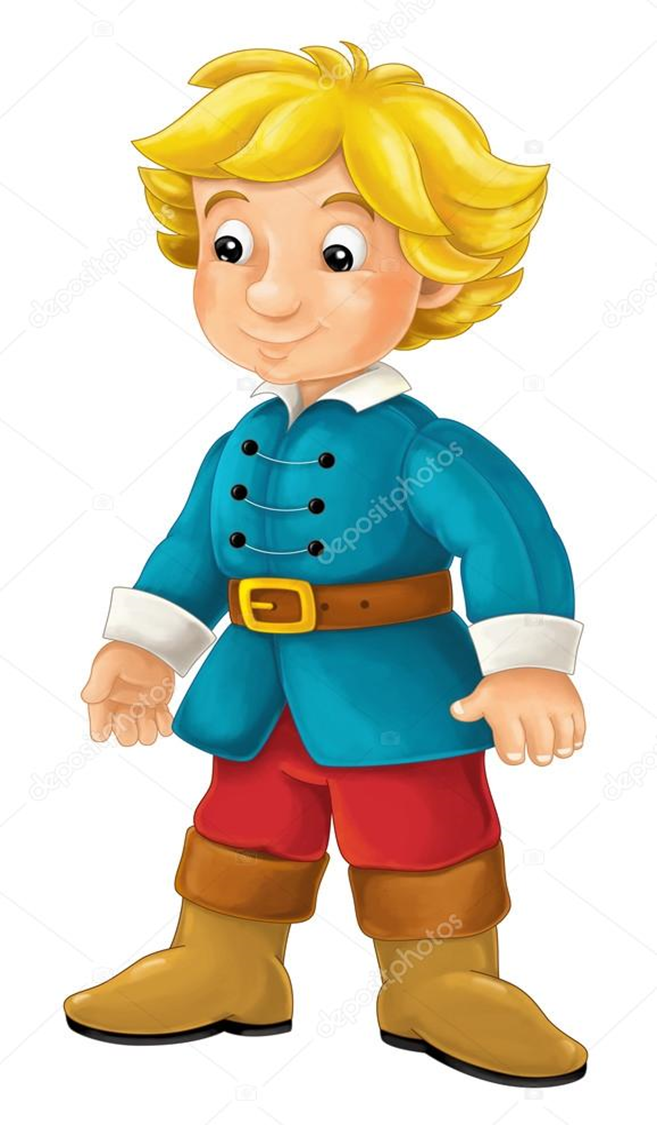 CHÀO TẠM BIỆT